I can.  I can’t.
Guess what the person will say
I can’t skate.
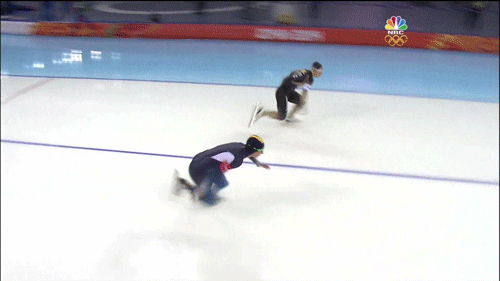 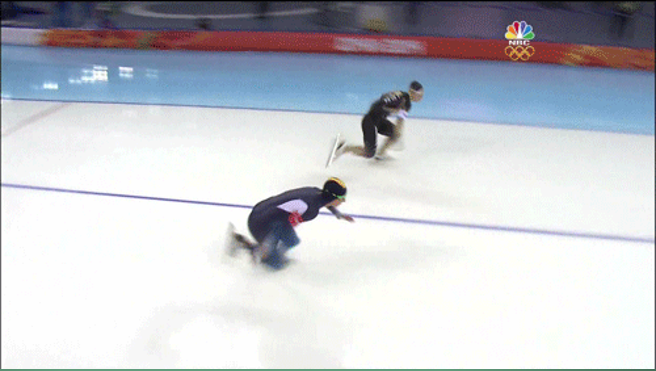 I can jump.
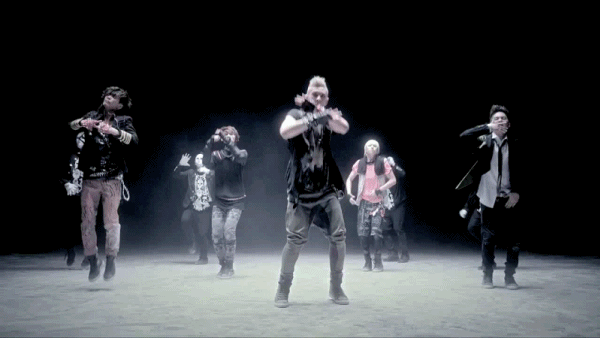 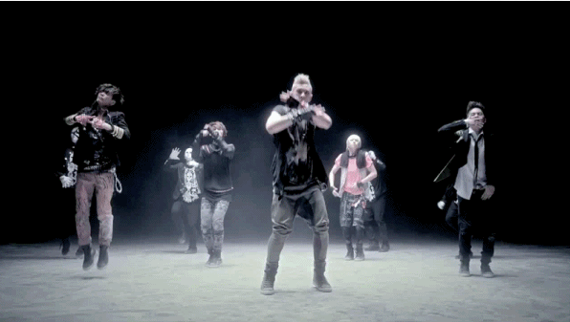 I can swim.
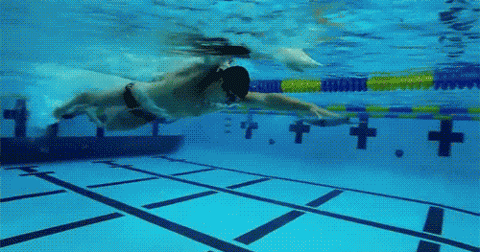 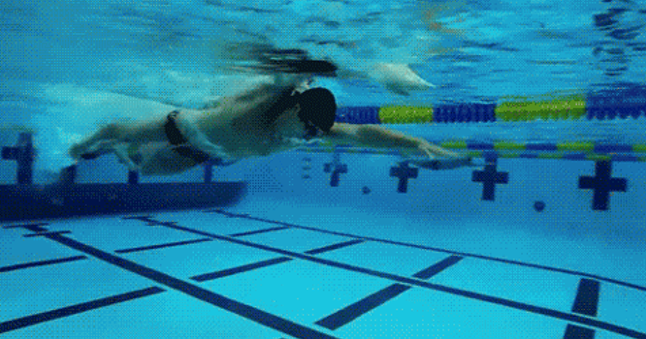 I can skate.
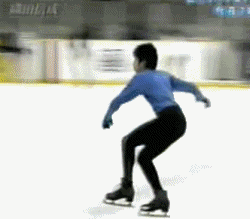 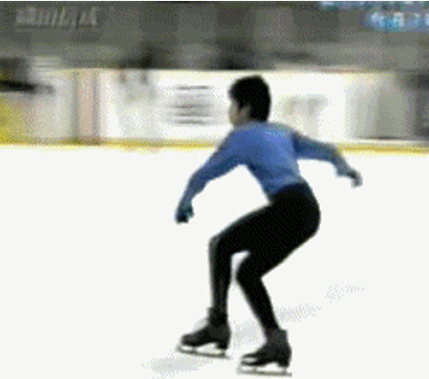 I can sit.
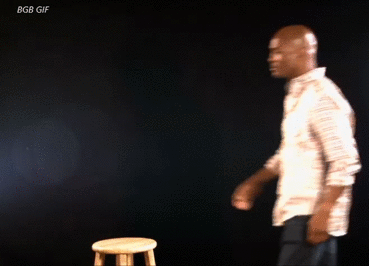 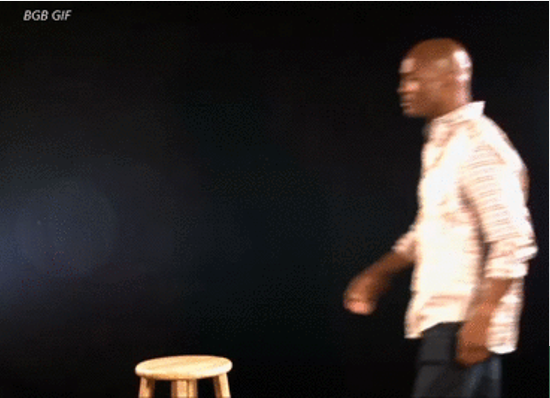 I can’t swim.
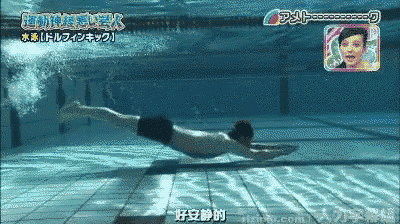 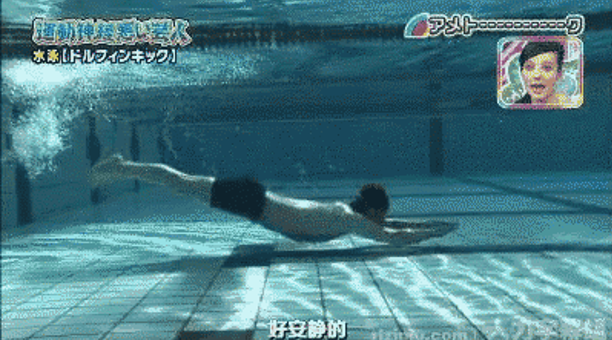 I can’t ski.
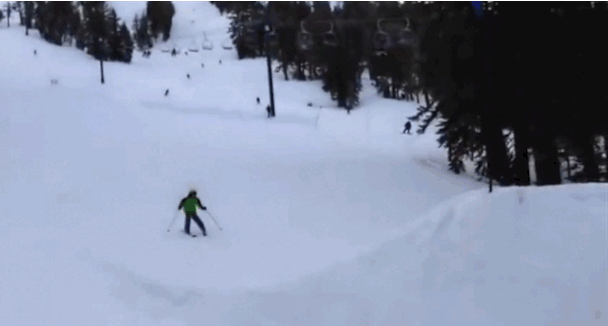 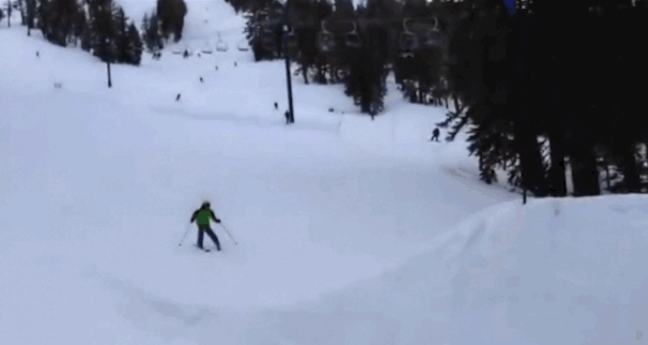 I can’t jump.
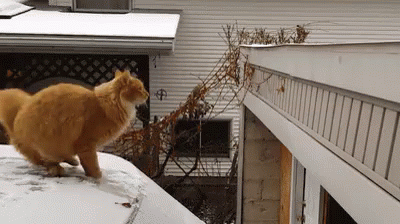 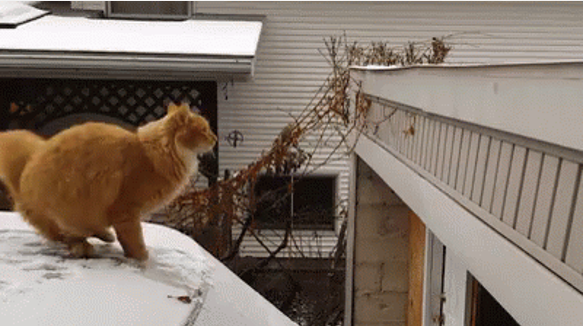 I can ski.
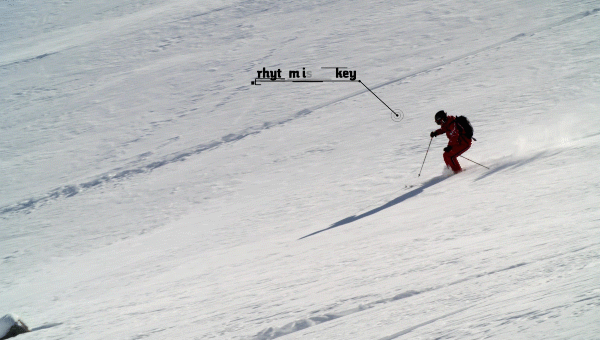 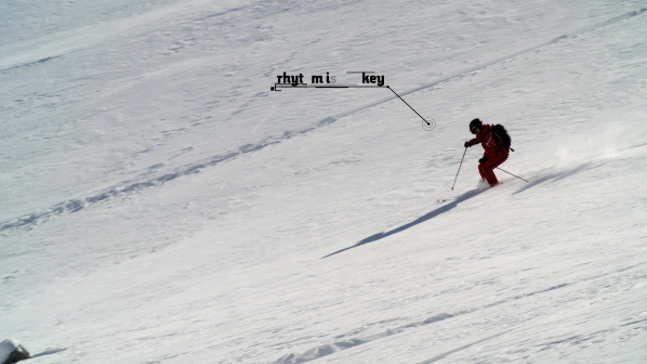 I can’t sit.
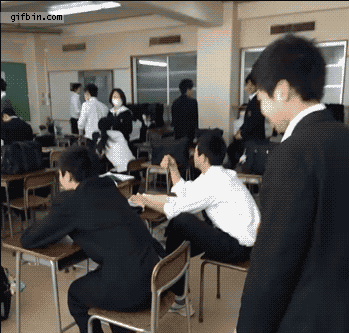 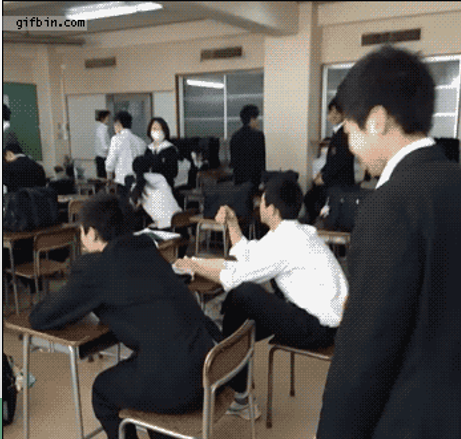